Смысловое прочтение текста
Автор работы: решетникова А.П, учитель русского языка и литературы МБОУ «СОШ № 14» города братска
Книгу читаешь, как на крыльях летаешь.
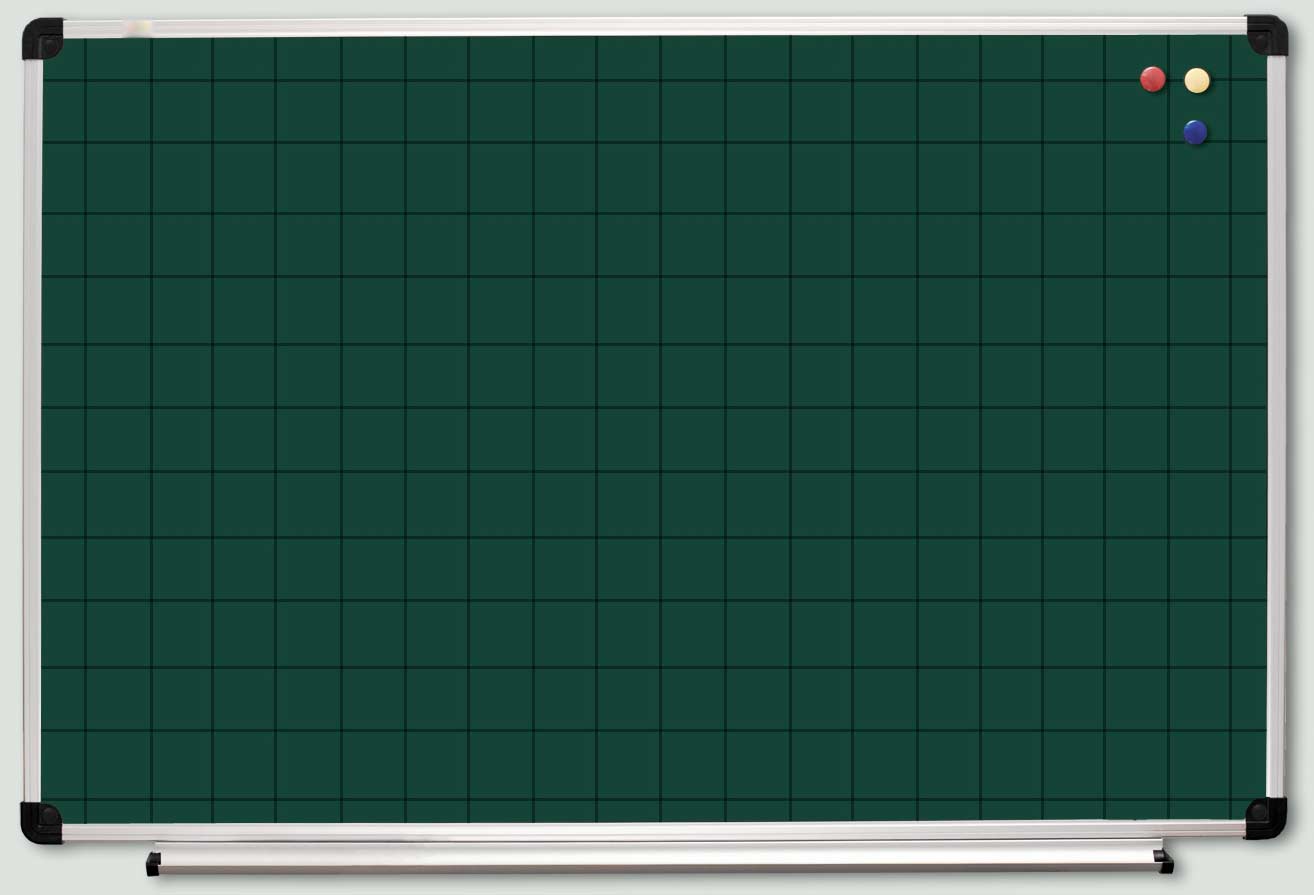 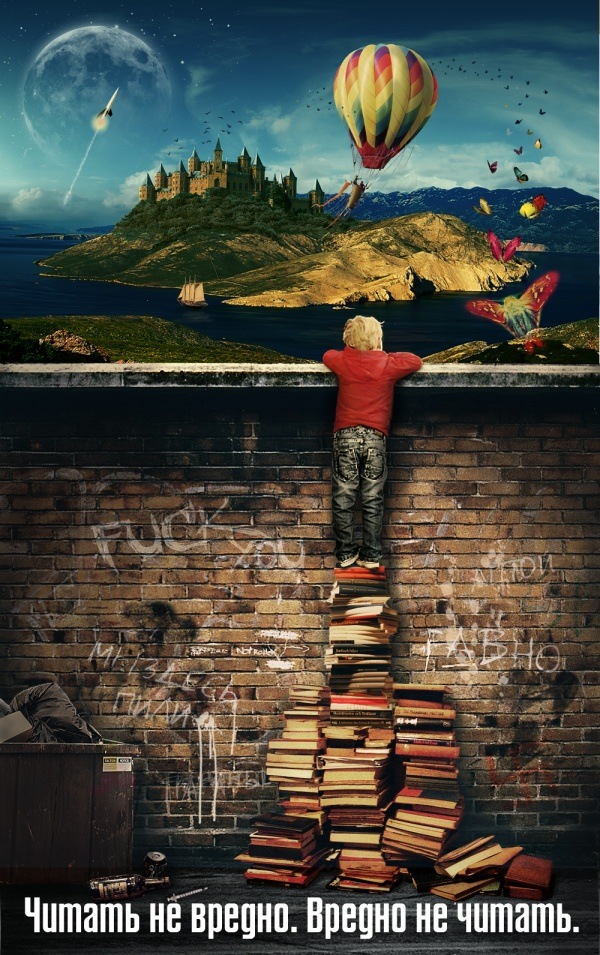 Двадцатое октября
Классная работа
Что такое смысловое чтение?
Творчество учителя и ученика – самый мощный импульс в развитии гармоничной личности ребенка.
Работа с текстом на уроках русского языка и литературы – одно из условий развития творческого потенциала учащихся, пополнения их словарного запаса, улучшения качества речи, эта работа включает в себя, прежде всего, смысловое чтение.
К организации работы с текстом  выдвигаются особые требования:  
восприятие текста (на слух или зрительно при особом настрое, который помог бы ввести ребенка в систему художественных образов анализируемого текста); 
его лингвистический анализ (осознание учащимися изобразительно выразительных возможностей тех языковых явлений, которые изучаются в школе);  
выразительное чтение (знакомство с основными элементами интонации: логическое ударение, пауза, темп чтения, тембр голоса, тон, понижение/повышение голоса).   
заучивание наизусть (тренируется память, обогащается словарный запас не отдельными словами, а словосочетаниями, фразами, крылатыми выражениями и т.п., которые позже активно используются в речи учащихся);  
5) проведение творческой работы на основе проанализированного текста.
Андре Моруа: «Книга дает возможность человеку подняться над самим собой».
«Понимание речи заключается в цепи ассоциаций», - писал Л.Выготский
«Наша задача – помочь детям увидеть и «расшифровать» изобразительно-выразительные средства языка, и путь к этому  - двойное – аналитическое и синтетическое – прочтение художественного текста», -писал  Н.М.Шанский.
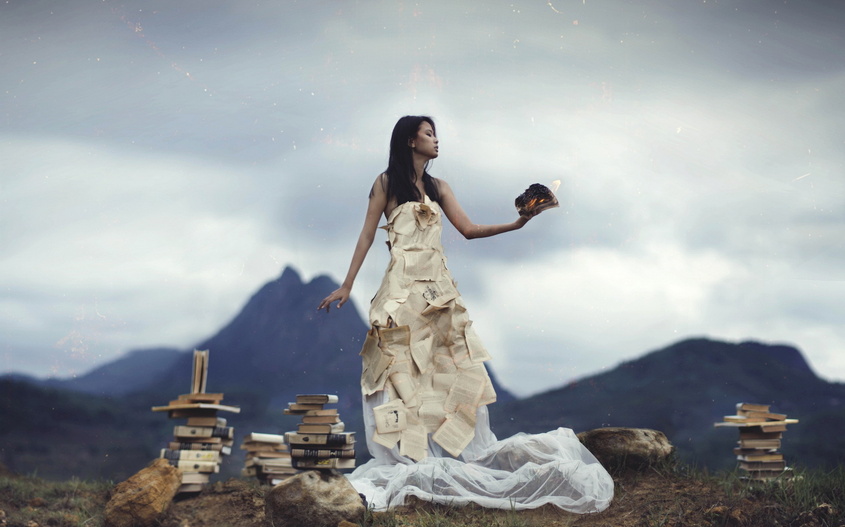 Как развивать речь и мышление учащихся?
Мастерские – это совершенно иная форма организации учебной деятельности учащихся, чем урок. В творческих мастерских ученик не получает готовых знаний, он их добывает, строит сам.
Обучение учащихся грамотному, зрелому чтению – это процесс восприятия и активной переработки информации:
Смысловая обработка текста:


- выделение информации;
организация;
предвосхищение;
обобщение;
критическое осмысление;
- оценка
В ходе смыслового чтения развивается умение членить текст на смысловые куски и определяется связь между ними, находить опорные слова, предложения, группировать излагаемые факты, ориентироваться в тексте.
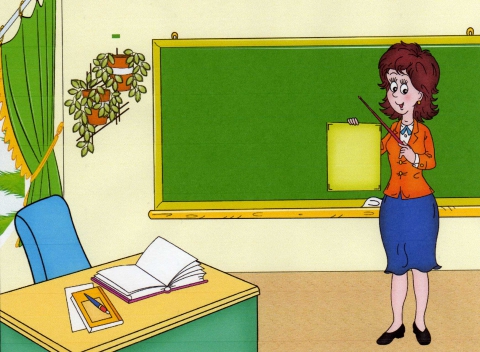 Главные признаки текста:

*  связность;
*  единство;
*  целостность
Уроки литературы… Среди прочих предметов школьного курса они стоят особняком, потому что знания, умения и навыки, которые являются целью овладения любой школьной дисциплиной, здесь, пожалуй, чуть-чуть уступают самому главному умению, не прописанному ни в каких образовательных стандартах, - умению быть человеком.
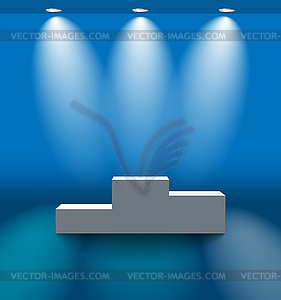 Академический час  -  праздник мысли, поединок позиций, интересный диалог, колодец души, поиск истины…
идея личностного подхода к воспитаннику;
идея практико-ориентированного обучения;
 идея гуманизации образовательного процесса;
 идея обучения и воспитания в деятельности;
 идея учения без принуждения, основанная на достижении успеха, на переживании радости познания, на подлинном интересе;
 идея сотрудничества педагогов и школьников на основе взаимного уважения и доверия;
 идея саморазвития личности, ведущей роли внутренних источников в становлении человека.
Каждый ребенок есть в известной степени гений. 												Шопенгауэр
Творчество всегда диалогично. Это диалог со зрителем, с читателем, со слушателем. Даже с самим собой. Урок – это диалог, рождающийся из внутреннего диалога учителя и стимулирующий внутренний диалог учащихся. Поэтому со творческая наука превращает класс в мастерскую, где учитель и ученик учат друг друга главной науке – умению делать открытия, прежде всего через осмысленное чтение.
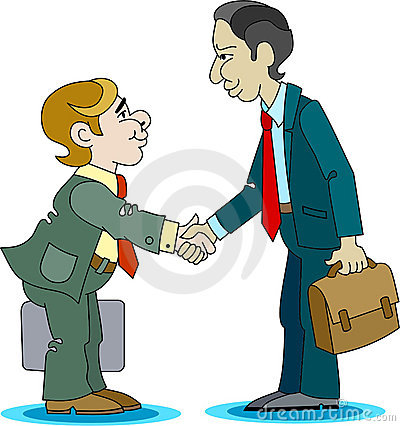 Существует предположение, что XXI век будет временем торжества гуманитарного знания, гуманитарных наук. В это хочется верить: ведь гуманитарные науки, по словам М.М. Бахтина, – это «науки о человеке в его специфике, а не о безгласной вещи… Человек в его человеческой специфике всегда выражает себя (говорит), то есть создаёт текст… Всякий истинно творческий текст всегда есть в какой-то мере свободное… откровение личности».
Технология опыта.
Труд учителя отличается от труда скульптора лишь тем, что тот творит из камня, а учитель – из наинежнейшего на свете материала: чистой души ребёнка – творца и героя.    						В. Келер.
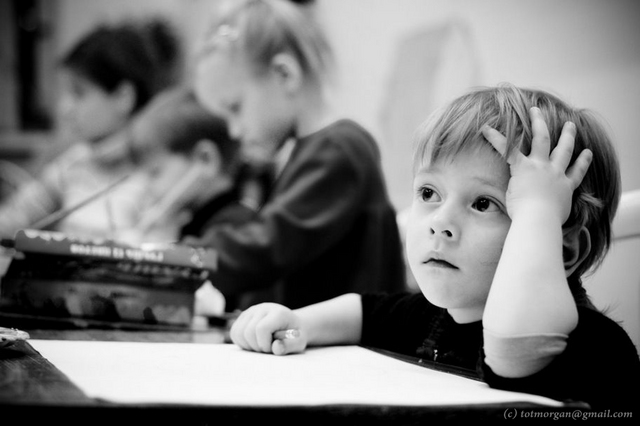 Какие же признаки текста должны быть усвоены на уроках русского языка?
Поэт-просветитель XVIII века 
А. Кантемир в одной из сатир пишет:

Хоть муза моя всем сплошь имать досаждати, 
Богат, нищ, весел, скорбен — буду стихи ткати...
Текст. Заимств. в XVIII в. из нем. яз., где Техt tехtus «словесное единство» (tехо «тку». (Шанский Н. М., Боброва Т. А. Этимологический словарь русского языка).
Опора на текст как речеведческое понятие
Приблизиться, прикоснуться к «словесной ткани» художественного произведения — значит найти путь к постижению его содержания, авторского за­мысла, значит попытаться разгадать загадку, тайну, которая заключена в каждом истинном создании мастеров искусства слова. Вспомним слова замечательного филолога А. А. Потебни: «Понимание есть повторение процесса творчества в измененном порядке». Поэтому при выполнении заданий в классе надо опираться не только на знания, но и на чувство языка, которое развивается, совершенствуется в процессе творческой работы с текстом. Без развитого чувства языка не может быть языковой личности.
Люблю появление ткани, 
Когда после двух или трех, 
 А то четырех задыханий 
Придет выпрямительный вздох — 
И так хорошо мне и тяжко, 
Когда приближается миг —
И вдруг дуговая растяжка 
Звучит в бормотаньях моих.   
  (О. Мандельштам).
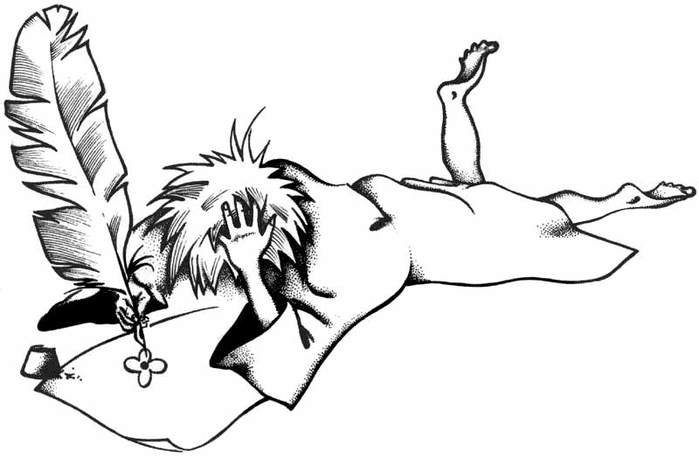 Словарь. А .Тарковский
 Я ветвь меньшая от ствола России, 
 Я плоть ее, и до листвы моей 
 Доходят жилы, влажные, стальные, 
 Льняные, кровяные, костяные, 
 Прямые продолжения корней.
 Есть высоты властительная тяга,
 И потому бессмертен я, пока
 Течет по жилам — боль моя и благо —
 Ключей подземных ледяная влага,
 Все эР и эЛь святого языка.
 Я призван к жизни кровью всех рождений 
 И всех смертей, я жил во времена, 
 Когда народа безымянный гений 
 Немую плоть предметов и явлений
 Одушевлял, даруя имена.
 Его словарь открыт во всю страницу, 
 От облаков до глубины земной,— 
 Разумной речи научить синицу 
 И лист единый заронить в криницу, 
 Зеленый, рдяный, ржавый, золотой.
Заглядывал я в старь в 	Академический словарь. 							А.С.Пушкин
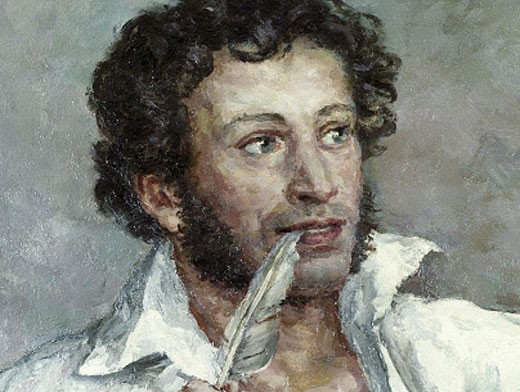 Криница, ы, ж. нар.-разг. Колодец, родник. Напоить ковшом из криницы.
НАКАЗ РОДИТЕЛЯМ:
Читайте детям книги, а не нотации
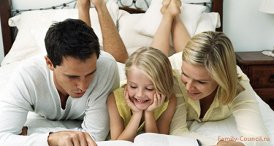